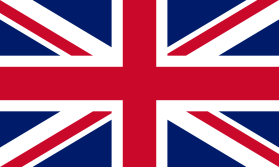 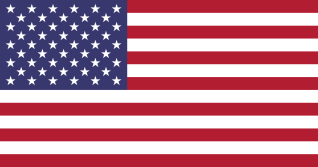 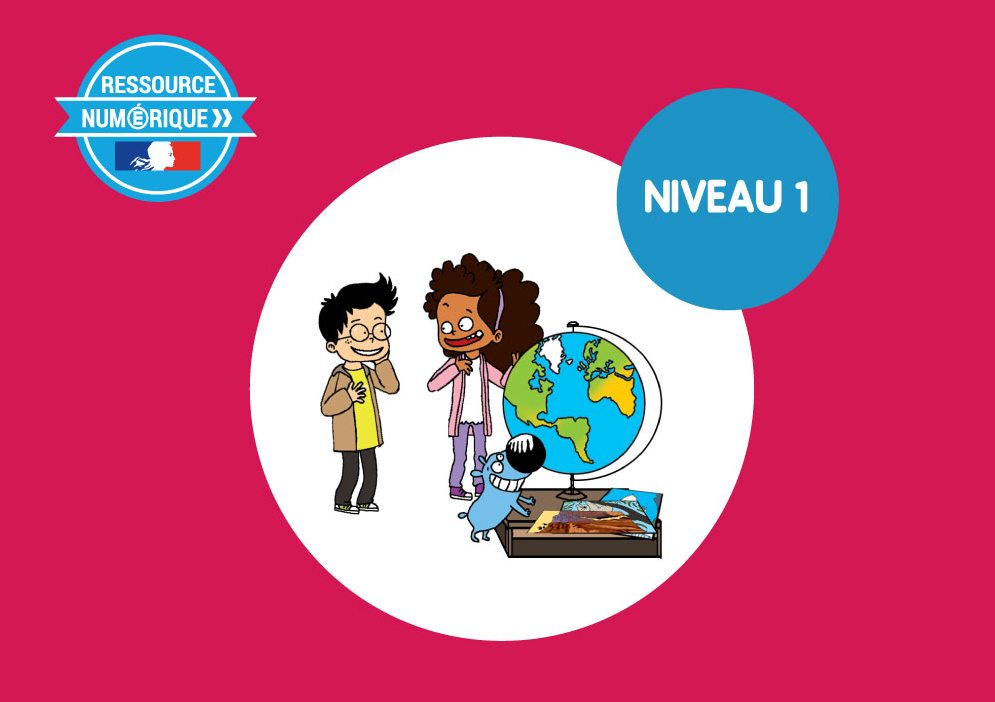 1- My Home
4 - My House
Step 2
Tongue Twister
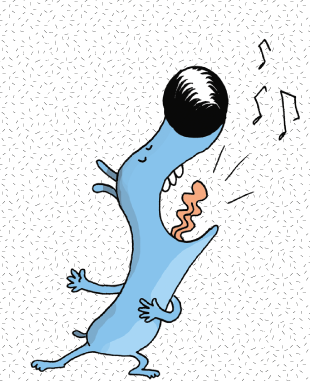 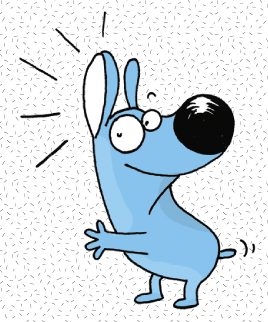 Round and round the rugged rock the ragged rascal ran.
1.4 My house - step 2
What’s missing ?
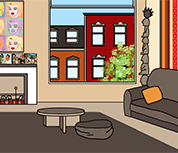 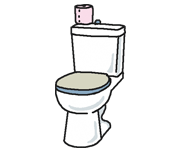 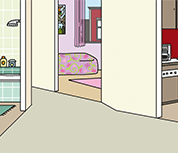 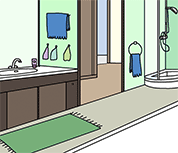 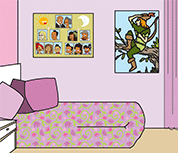 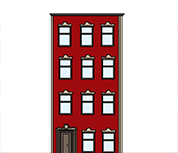 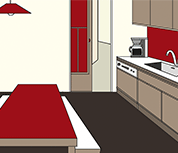 1.4 My house - step 2
What’s missing ?
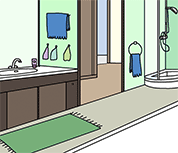 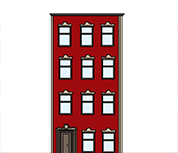 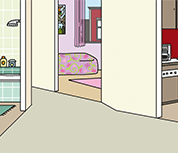 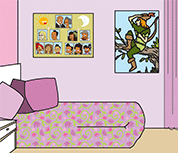 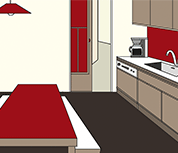 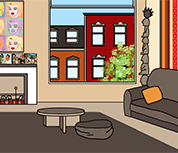 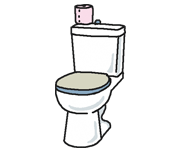 1.4 My house - step 2
What’s missing ?
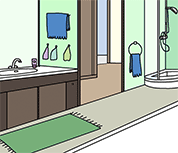 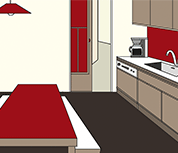 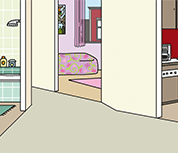 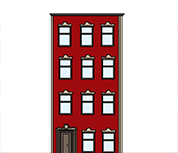 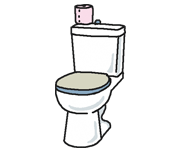 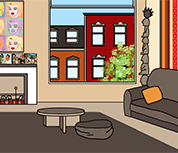 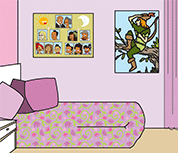 1.4 My house - step 2
What’s missing ?
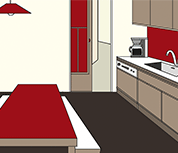 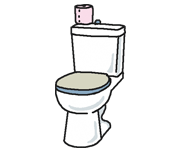 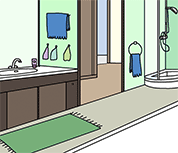 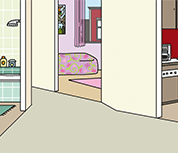 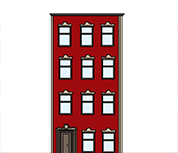 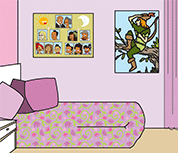 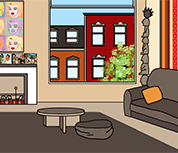 1.4 My house - step 2
What’s missing ?
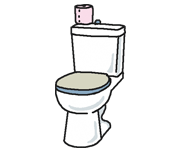 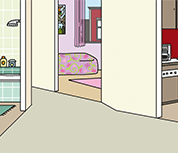 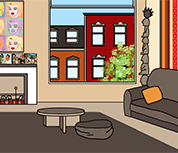 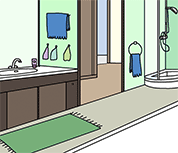 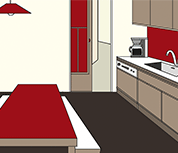 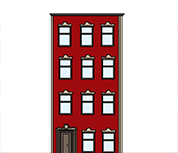 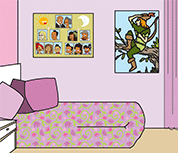 1.4 My house - step 2
What’s missing ?
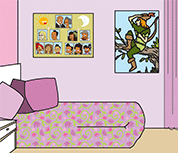 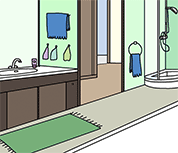 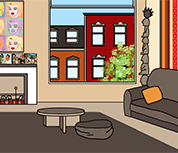 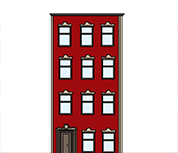 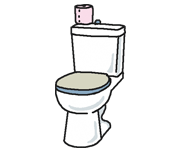 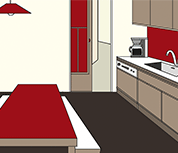 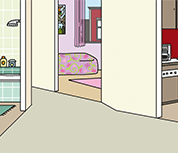 1.4 My house - step 2
What’s missing ?
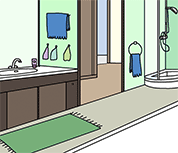 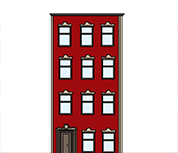 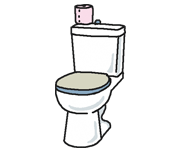 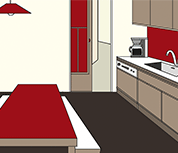 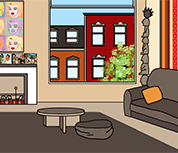 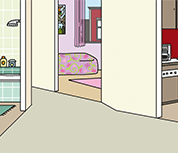 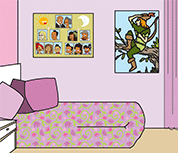 1.4 My house - step 2
Listen and click on the right picture.
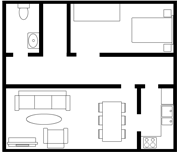 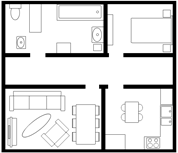 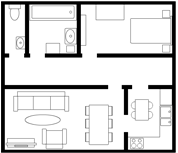 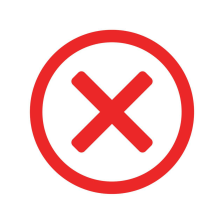 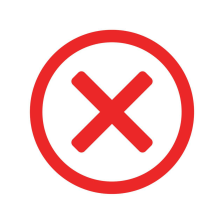 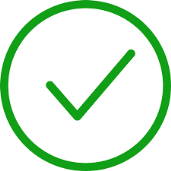 1/3
1.4 My house - step 2
Listen and click on the right picture.
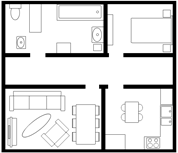 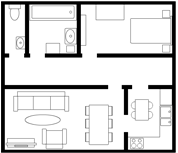 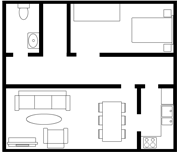 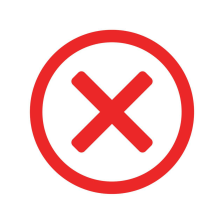 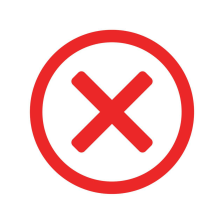 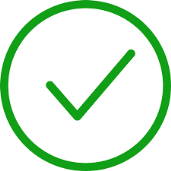 2/3
1.4 My house - step 2
Listen and click on the right picture.
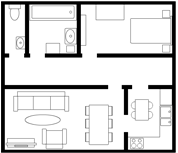 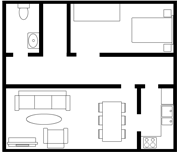 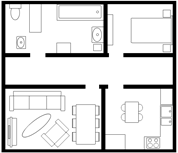 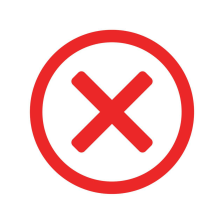 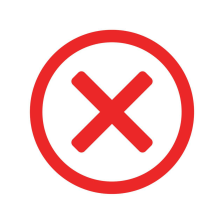 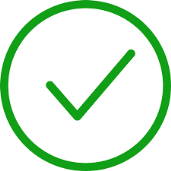 3/3
1.4 My house - step 2
Listen and repeat
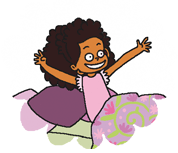 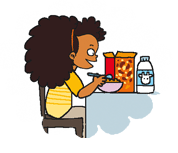 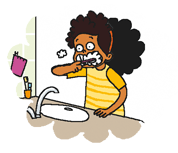 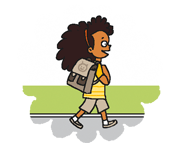 1.4 My house - step 2
What’s missing ?
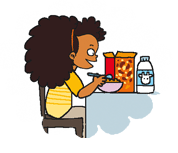 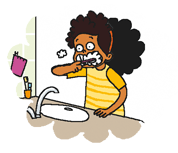 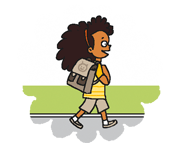 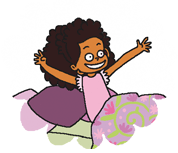 1.4 My house - step 2
What’s missing ?
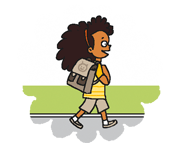 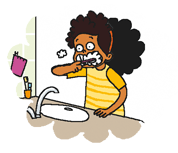 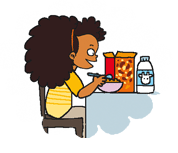 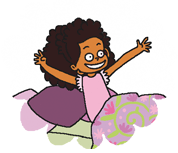 1.4 My house - step 2
What’s missing ?
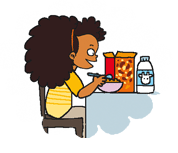 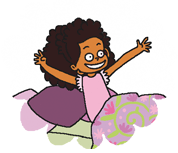 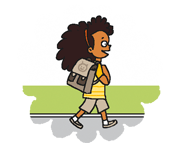 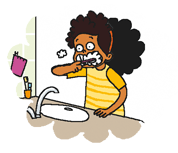 1.4 My house - step 2
What’s missing ?
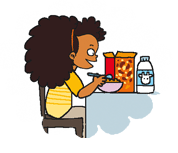 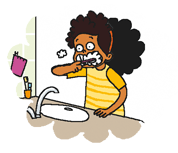 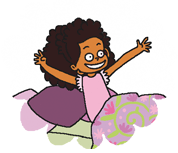 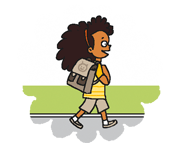 1.4 My house - step 2
Look, listen and focus on what you understand.
1.4 My house - step 2
Look, listen and focus on what you understand.
Lucy: “Come with me! I’m going to show you my bedroom!” 
Tom: “How many rooms are there in your flat?” 
Lucy: “There are 9 rooms in my appartment: a living room, a kitchen, 5 bedrooms, a bathroom and a toilet.”
 Tom: “Oh! It’s huge!” 
Lucy: “This is the kitchen... and over there, there are the bathroom and the toilets.” 
Tom: “It’s really nice!” 
Lucy: “Tomorrow morning, we’re going to my school.” 
Tom: “Great! I can’t wait for it! What do you do in the morning?” 
Lucy: “Ummmm. I wake up, I have breakfast, I brush my teeth and I go to school.”
1.4 My house - step 2
Listen and click on the right picture.
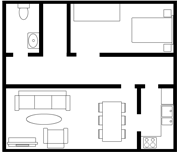 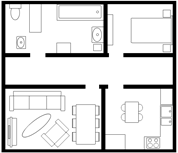 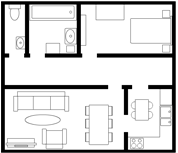 1.4 My house - step 2
What’s missing ?
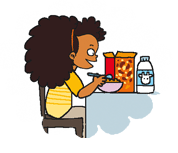 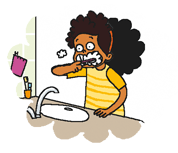 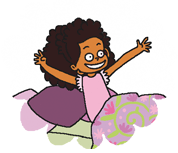 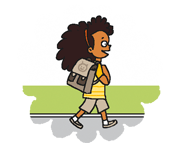 1.4 My house - step 2
What’s missing ?
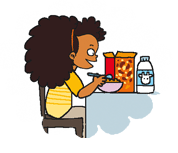 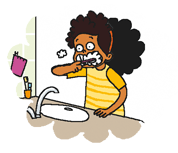 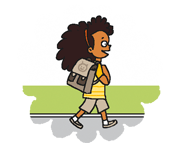 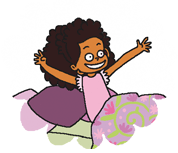 1.4 My house - step 2
What’s missing ?
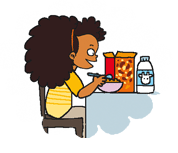 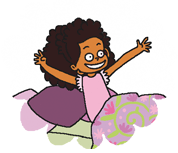 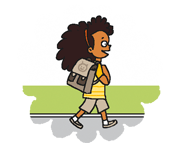 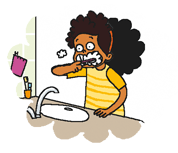 1.4 My house - step 2
What’s missing ?
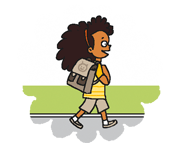 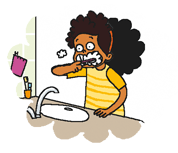 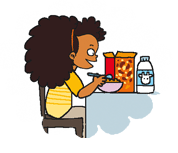 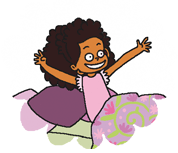 1.4 My house - step 2
What have we learned ?
- How many rooms are there in your apartment / house ?
- There are … rooms in my apartment / house.
What do you do in the morning ?
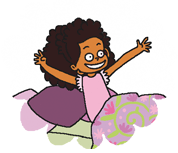 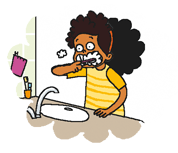 I wake up.
I brush my teeth.
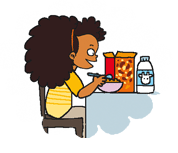 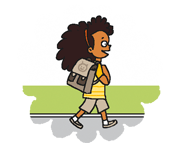 I have breakfast.
I go to school.
1.4 My house - step 2